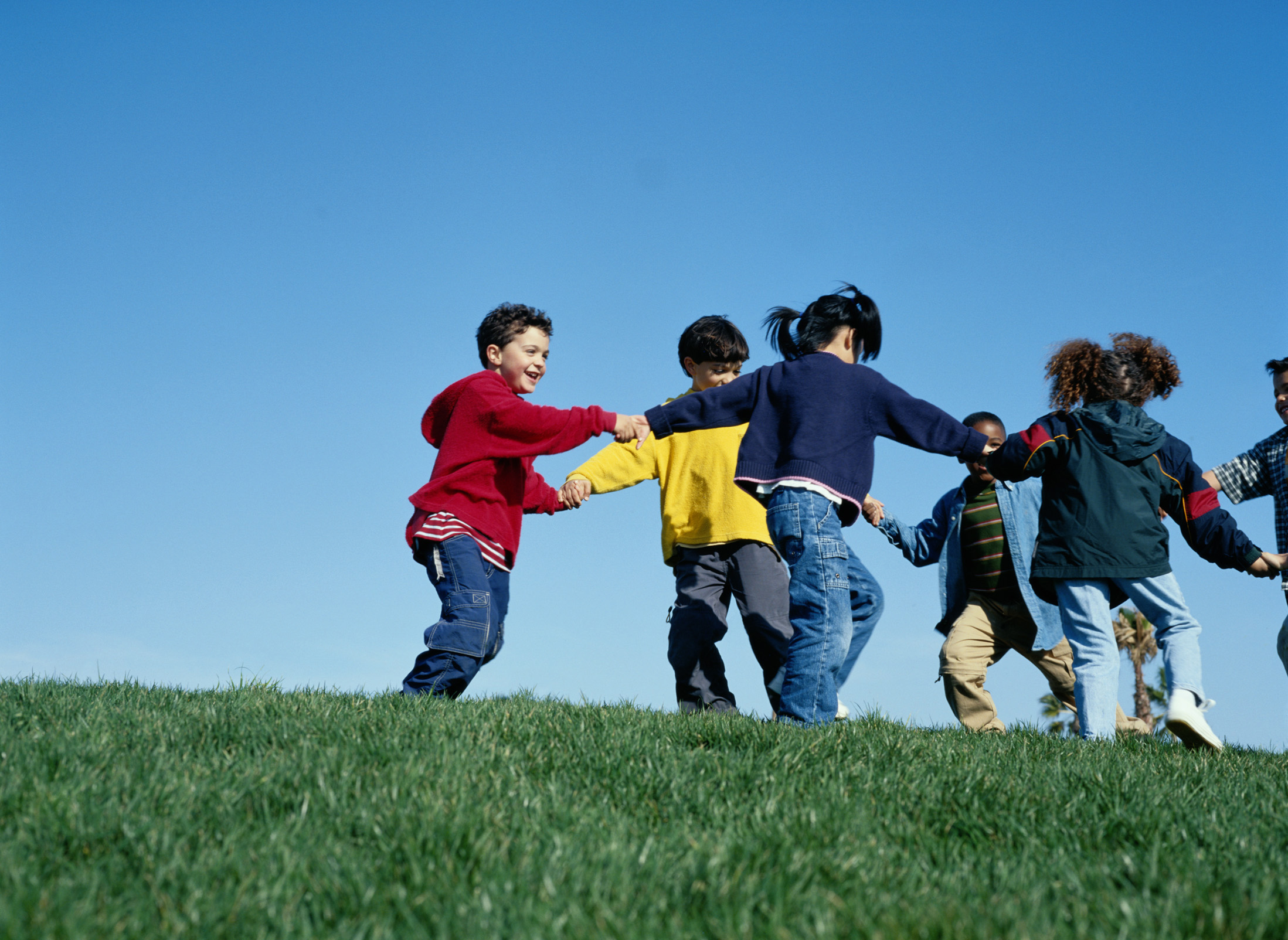 Become As Little Children
Matthew 18:1-4
“Who then is greatest in the kingdom of heaven?"
“Assuredly, I say to you, unless you are converted and become as little children, you will by no means enter the kingdom of heaven.”
Become As Little Children
Humility
Trust
Innocence
Forgiving
Growth
“Assuredly, I say to you, unless you are converted and become as little children, you will by no means enter the kingdom of heaven.”